Balaton
Készítette: Siófoki SZC Mathiasz János Technikum és Gimnázium Balatonboglár 
10 HBS osztály

A Balaton
A Balaton a Dunántúlon, Közép-Európa legnagyobb tava,  Magyarország vízrajzának meghatározó eleme!
A Balaton a Dunántúl közepén terül el, északon a Balaton-Felvidék, nyugaton és délen a Zalai- és a Somogyi-dombság, keleten pedig a Mezőföld határolja.
Könnyen felmelegedő, sekély vize kiválóan alkalmassá teszi a fürdésre és sportolásra, élővilága rendkívül gazdag, a táj változatos vulkanikus kúpjaival sok tekintetben egyedi.
Hosszúsága: 77 km
Szélessége: 13-14 km
Part hossza: 235 km
A Balaton élővilága
Kagylók 
  A Balatonban őshonos kagylók:  
Tavikagyló : iszapos fenekű álló-, ritkábban folyóvizek lakója
Vándorkagyló : folyók, tavak, csatornák lakója
kvagga kagyló  : csónakok alján
Kosárkagyló : aljzaton
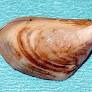 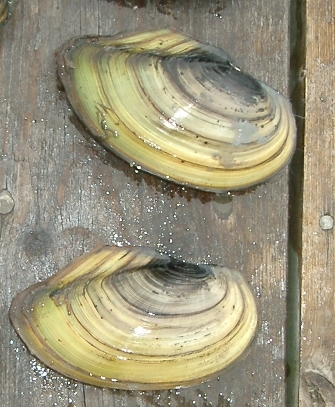 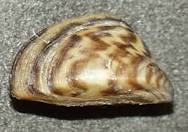 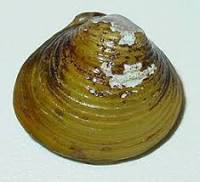 A Balaton élővilága
Növényvilág
 Egy 2017-es feltérképezés szerint mintegy 1205 hektáros nádas volt a Balaton medrében, az öt évvel korábbi 1230 hektárral szemben.
A nádasokat és állatvilágukat a települések, elsősorban az idegenforgalmi létesítmények, strandok bővítése, horgászállások, kikötők építése veszélyezteti.
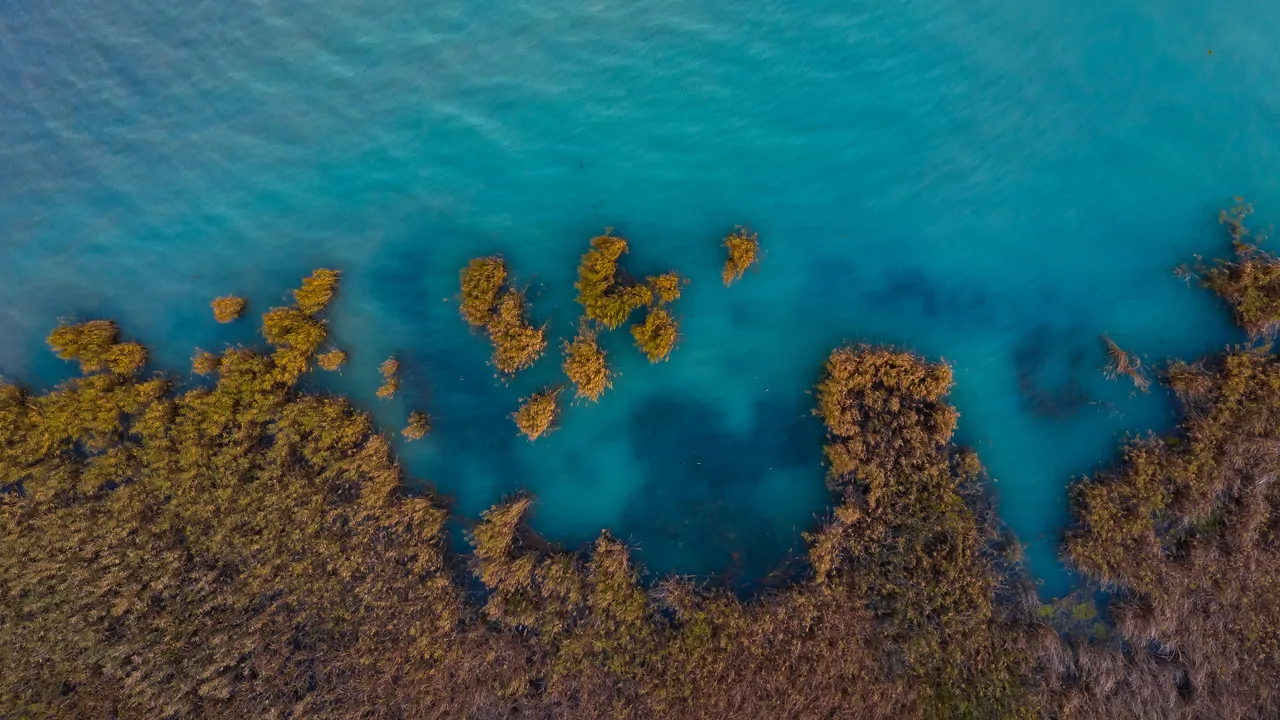 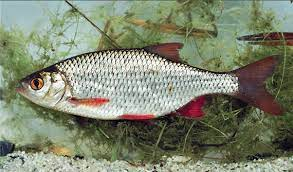 A Balaton élővilága
Vörösszárnyú keszeg
Állatvilága
A tóban, a vele összefüggő Kis-Balatonban és a vízgyűjtő területén található 40 vízfolyásban 37 halfaj fordul elő, ebből a Balatonban 15-17 faj él meg!
A Balatonban élő halak 80% -át keszegfélék alkotják!
Ökológiai problémákat okoznak a betelepített vagy kiszabadult idegenhonos, inváziós fajok
Busa
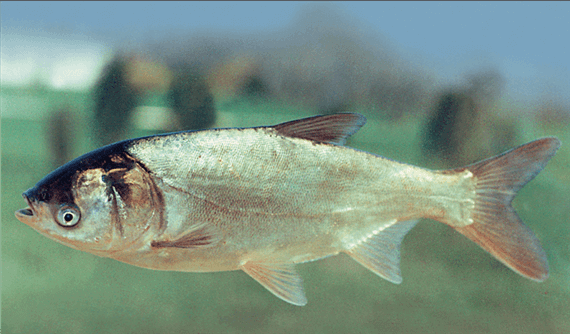 Balaton vízállása
A parti védművek és a partfalak magassága a kis szintkülönbséghez
alkalmazkodik.
Alacsony vízállásnál a déli parti strandok nagy részéről eltűnik a víz.
A magas vízállás esetén a hullámzás kiöntést okozhat. Ekkor a kikötők és mólók egyes részei víz alá kerülhetnek.
A Balaton vízállása egészen kis tartományban mozog. 
A legalacsonyabb és a legmagasabb vízállás között átlagos is csak 40-50 cm különbség van.
Szélsőséges esetekben is maximálisan 1 m szintkülönbség van a legkisebb és a legmagasabb vízállás között.
A Balaton szabályozása
Az építkezés figyelemre méltó járuléka volt, hogy a Balaton vízrajzi jellemzőivel sem a vasútvonal tervezői, sem pedig az építői nem számoltak. 
Az építkezés éveiben a Balaton vízszintje jelentősen alacsonyabb volt, ezt a mérnökök – a tó állandó adottságának tekintették, és nem törődtek a helybéli idős emberek figyelmeztetésével. 
Minderről 1859-ben egy névtelen szerző („P.J. vasútépítő”) cikket írt a Vasárnapi Újságnak, de a szerkesztők a munkát nem közölték. 
A vízszint szabályzásának igénye csak a forgalom megindulása után 1861 őszén, illetve 1862 tavaszán merült fel, amikor a hullámverés és jégtorlás a pályatest hosszabb szakaszán nemcsak tetemes károkat okozott, hanem egyenesen annak fennmaradását veszélyeztetette.
A Balaton vízszintjének szabályzása több lépcsőben valósult meg. 
A tó mai vízgyűjtő területe
5174 km², fő táplálója a Zala folyó, de számos kisebb patak is folyik bele. 
Vízszintje nyaranta a párolgás miatt csökken, ősszel és télen a csapadék miatt pedig emelkedik. 
Elvezető vízfolyása is van, a Sió csatorna, amely délkeleti irányban haladva a Kapossal és Sárvízzel egyesülten, Szekszárdtól északra a Gemenci erdőnél torkollik a Dunába és vezeti el a Balaton felesleges vizét.
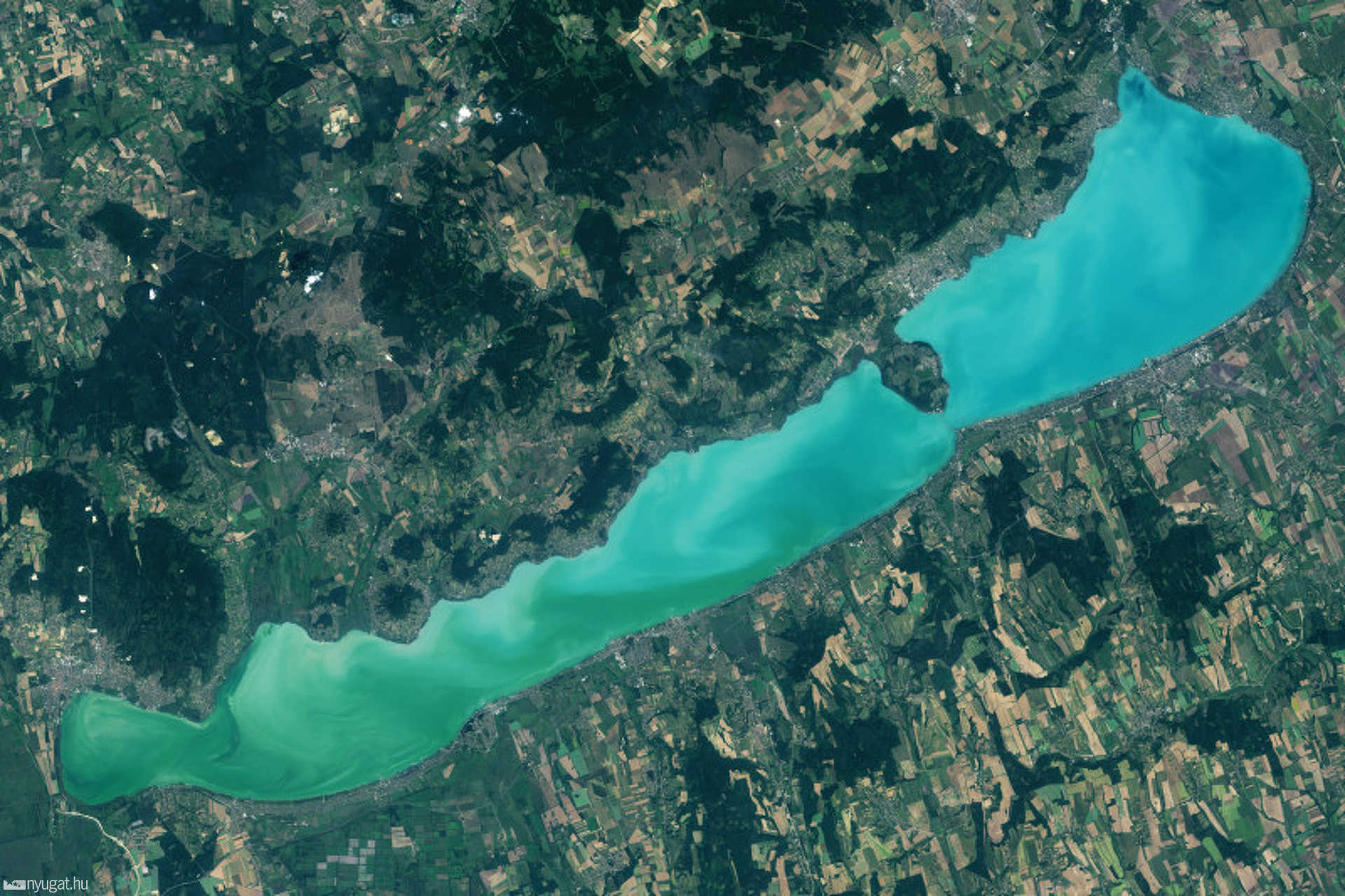 Balaton jövője
Jövő Balatonjának vízminősége
Egyetlen apró változás
Balaton algásodásának megállítása
Klímaváltozás 
hatásai
A klímaváltozás hatására egyre gyakrabban várható egyszerre hőség és szárazság, ha nem mérsékeljük a globális kibocsátásokat.
Ez azt jelenti, hogy a világ népességének 93-95 százaléka a jelenlegi száraz és forró események számának több mint kétszeresét fogja tapasztalni a 21.század végére
Ha nem vigyázunk…
Források:
https://www.vizugy.hu/index.php?module=content&programelemid=42
https://hu.wikipedia.org/w/index.php?title=Balaton&action=edit&section=0&editintro=MediaWiki%3AEditintro-section-0
https://hu.wikipedia.org/wiki/D%C3%A9li_Vas%C3%BAt
https://encrypted-tbn0.gstatic.com/images?q=tbn:ANd9GcRc3N26pG-bmJlaOHfCzw9FAUfWTq55MHk4aDQo-ROaj_5QVekfWXR3stGF66z8Xh7dFM4&usqp=CAU
https://www.arcanum.com/hu/online-kiadvanyok/TenyekKonyve-tenyek-konyve-1/regiok-1842E/teruletfejlesztes-18F79/budapest-fejleszteni-vagy-korlatozni-19022/a-balaton-jovoje-19033/
https://welovebalaton.hu/cikk/2022/5/20/balaton-mindenki-erdeke-hogy-milyen-lesz-a-to-jovoje-kutatok-es-muveszek-osszefogasabol-indult-el-a-balatorium-program
https://femina.hu/terasz/idojaras-valtozasa/amp
https://greendex.hu/osszefogas-a-balaton-jovoje-erdekeben/
https://balaton.hu/fotokon-mutatjuk-mekkorat-csokkent-a-balaton-vizszintje/